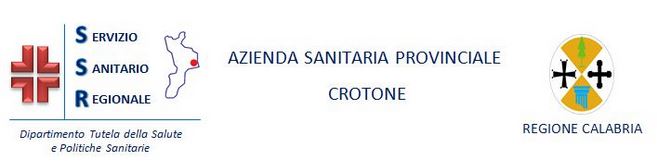 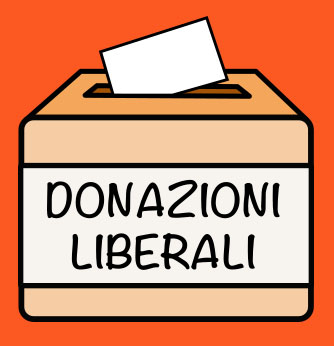 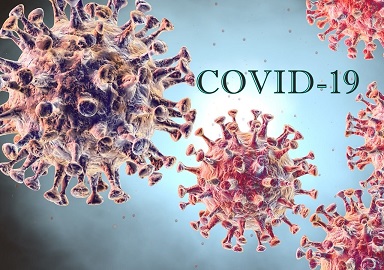 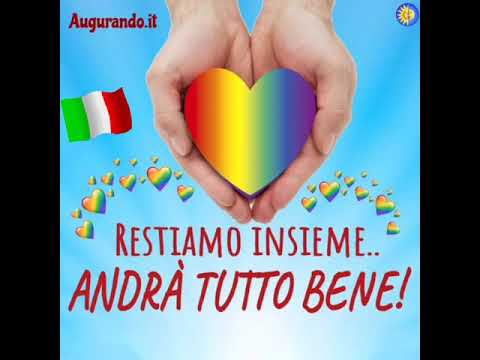 DONAZIONI E CONTRIBUTI A FAVORE DELL’ A.S.P.  DI CROTONE PER FRONTEGGIARE L’EMERGENZA COVID -19
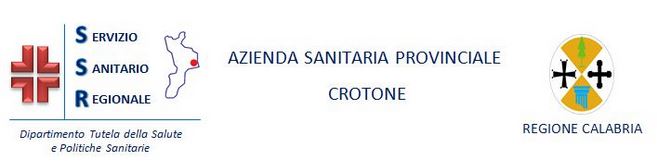 TIPOLOGIE DI LIBERALITA’ PREVALENTI
Dispositivi di protezione
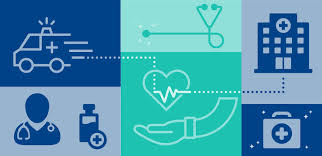 Apparecchiature sanitarie e farmaci
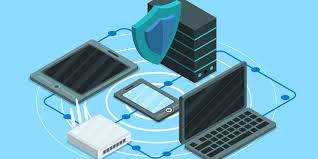 Dispositivi mobili per pazienti
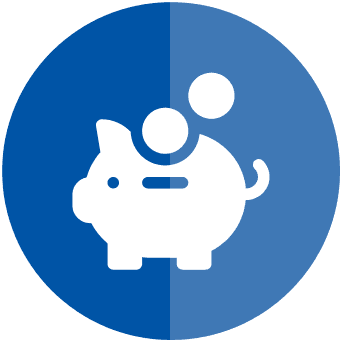 Denaro e raccolta fondi
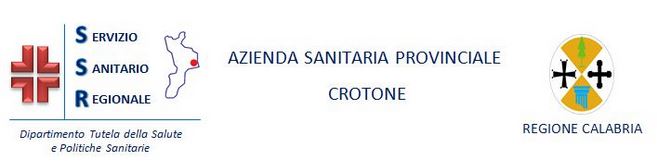 Dispositivi di protezione
Mascherine Chirurgiche 13300
Mascherine ffp2 50
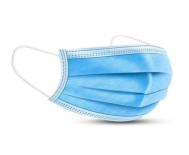 Mascherine ffp3 10
Cuffie 100
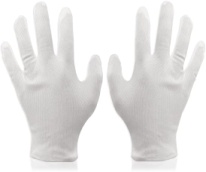 Calzari 120
Guanti 3300
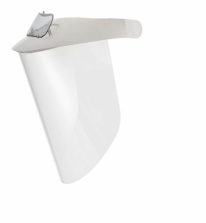 Semi-maschere 2 filtri force 8  10
Camici 100
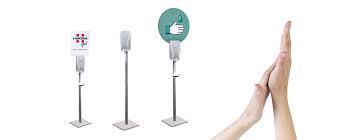 Igienizzanti 244 fl
Occhiali  protettivi 10
Salviettine disinfettanti 200pz
Filtri press to check p3 10
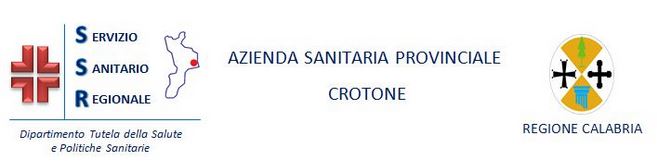 Apparecchiature sanitarie e farmaci
Barella a biocontenimento 1
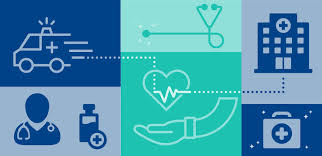 Monitor multiparametrico Zoncare PM-7000d e schermo per segni vitali spotlife
Presidi medici antidecupito
Sistemi di fibrobroncoscopia monouso
Monitor schermo spotlife sp02  2
Termometro ad infrarossi auricolare 5
Termometro infrarossi 4
Ventilatori polmonari 7
caschi per terapia  CPAP Ventukit  13
Letto bilancia 2
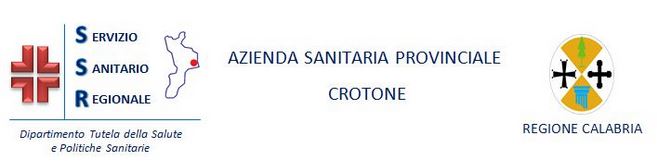 Dispositivi mobili
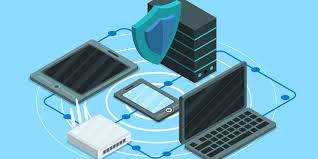 Tablet 3
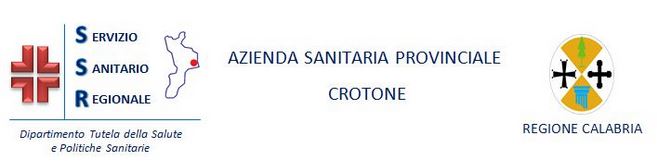 SOMME IN DENARO
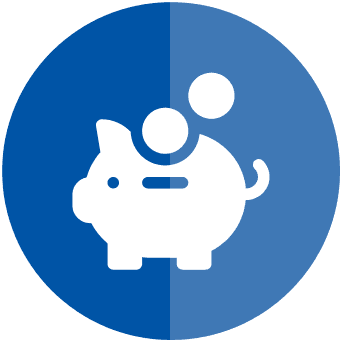 165.600,00